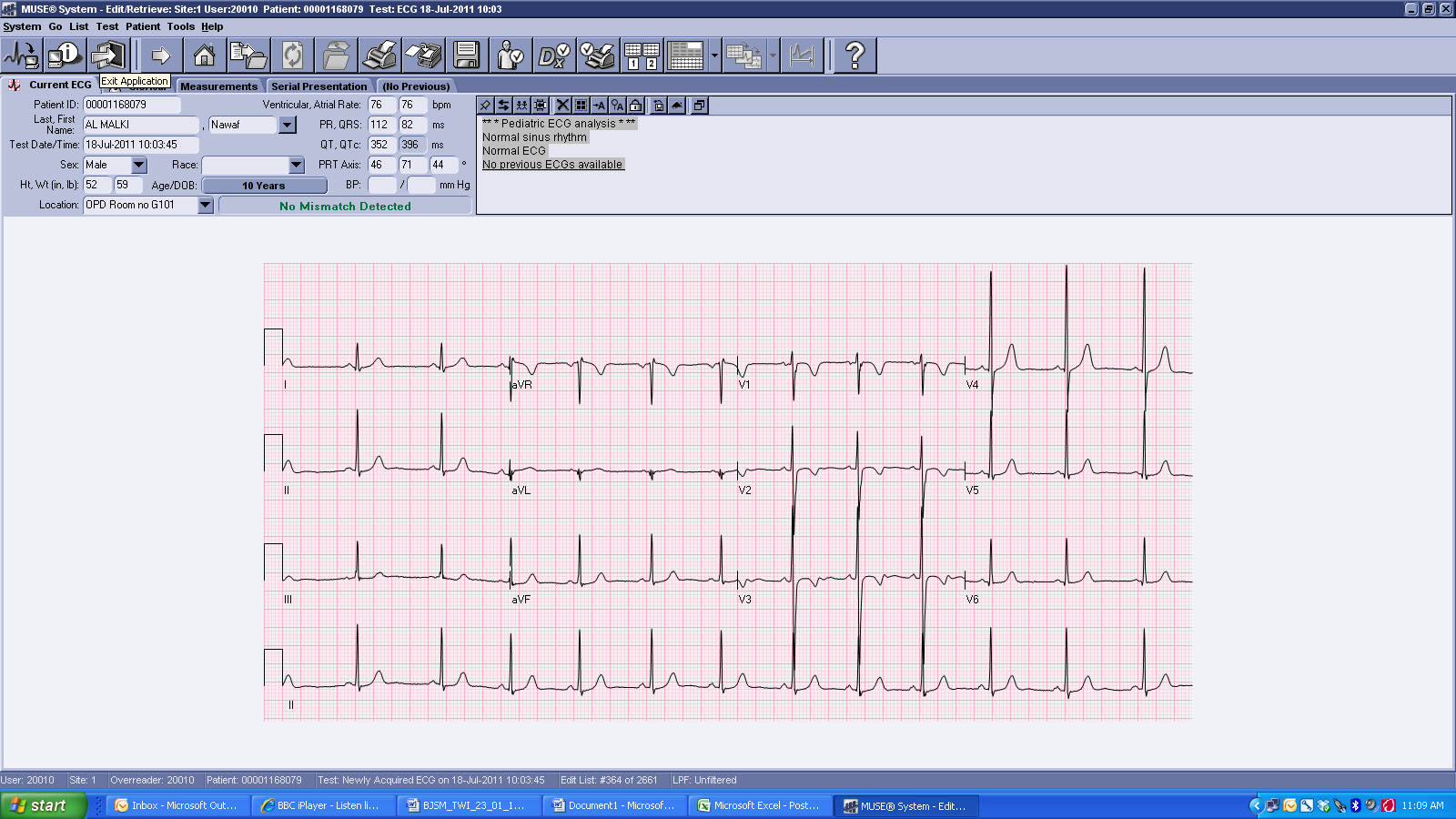 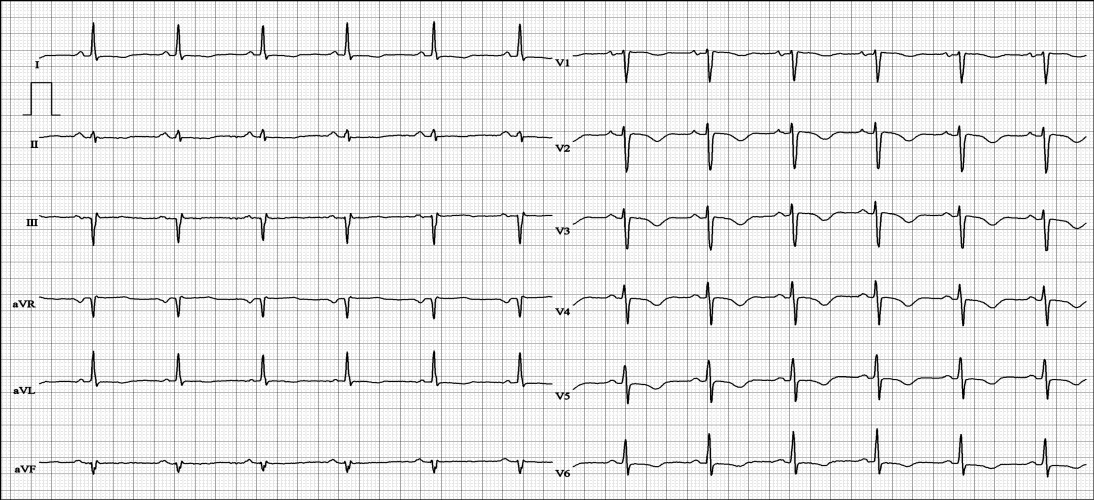 A
D
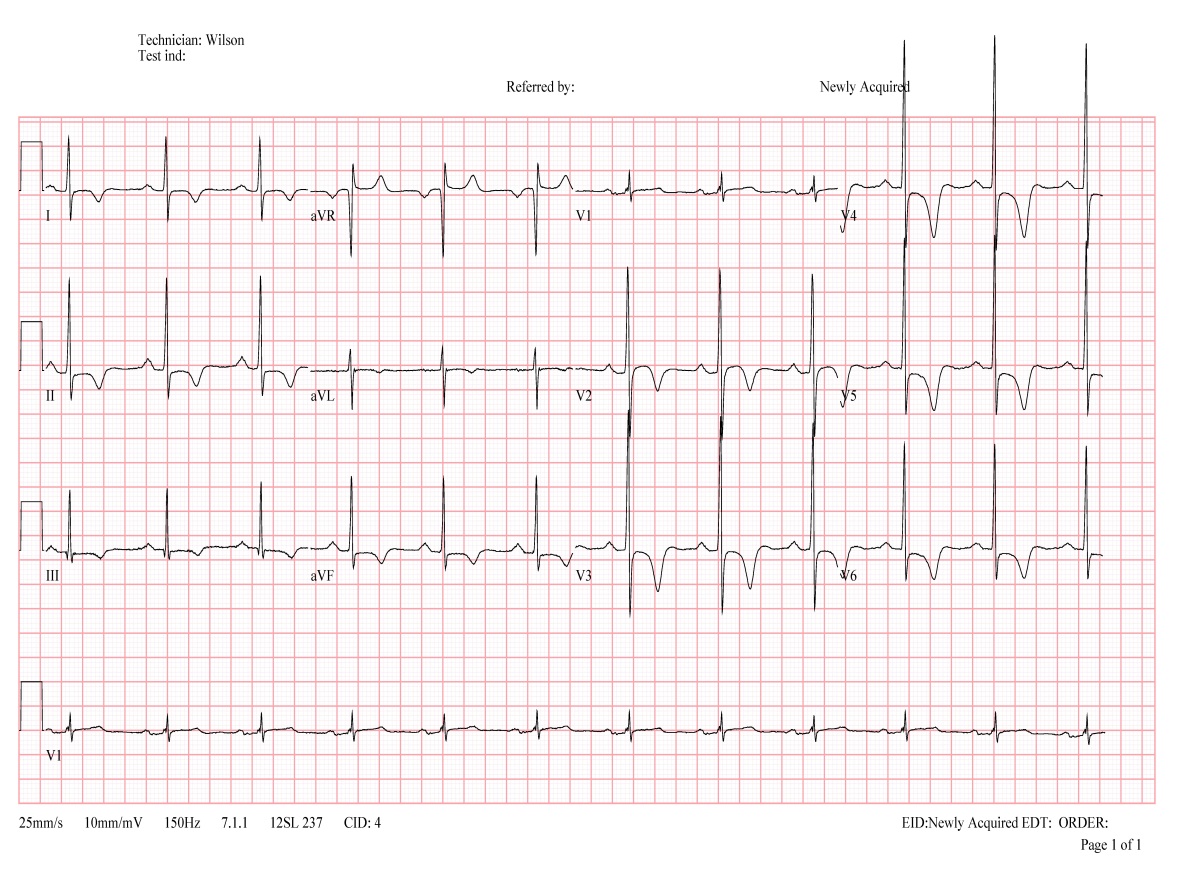 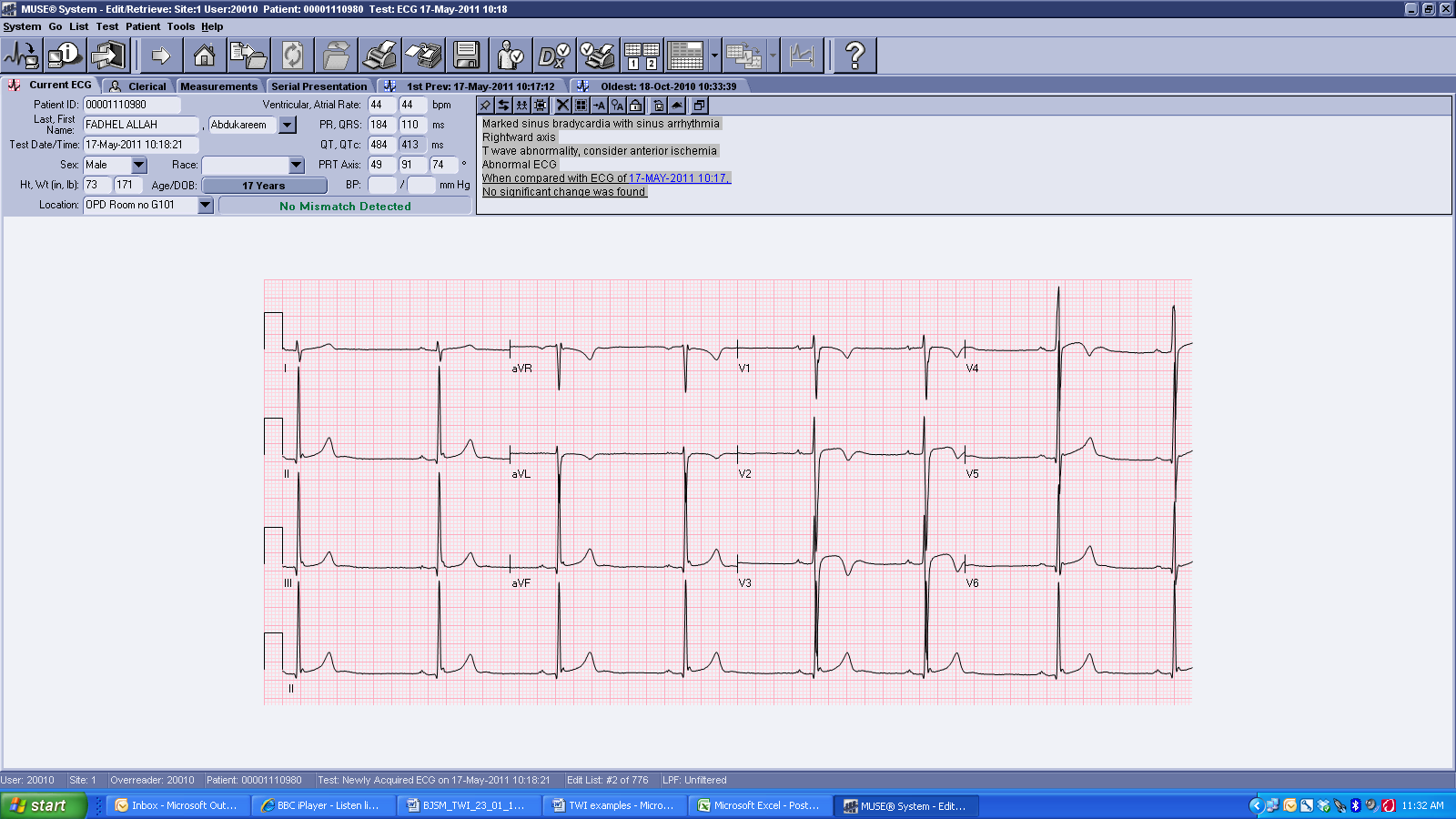 B
E
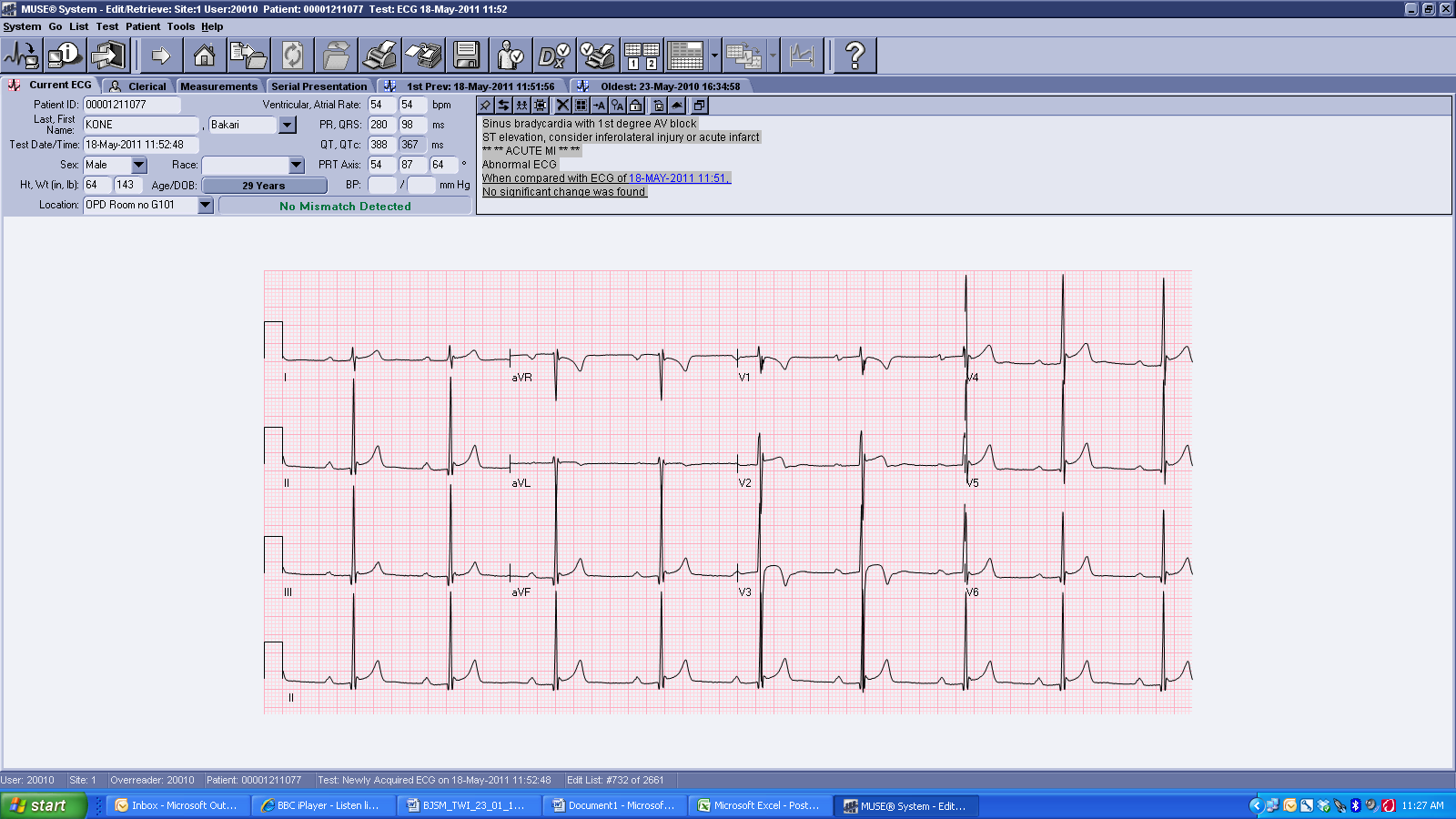 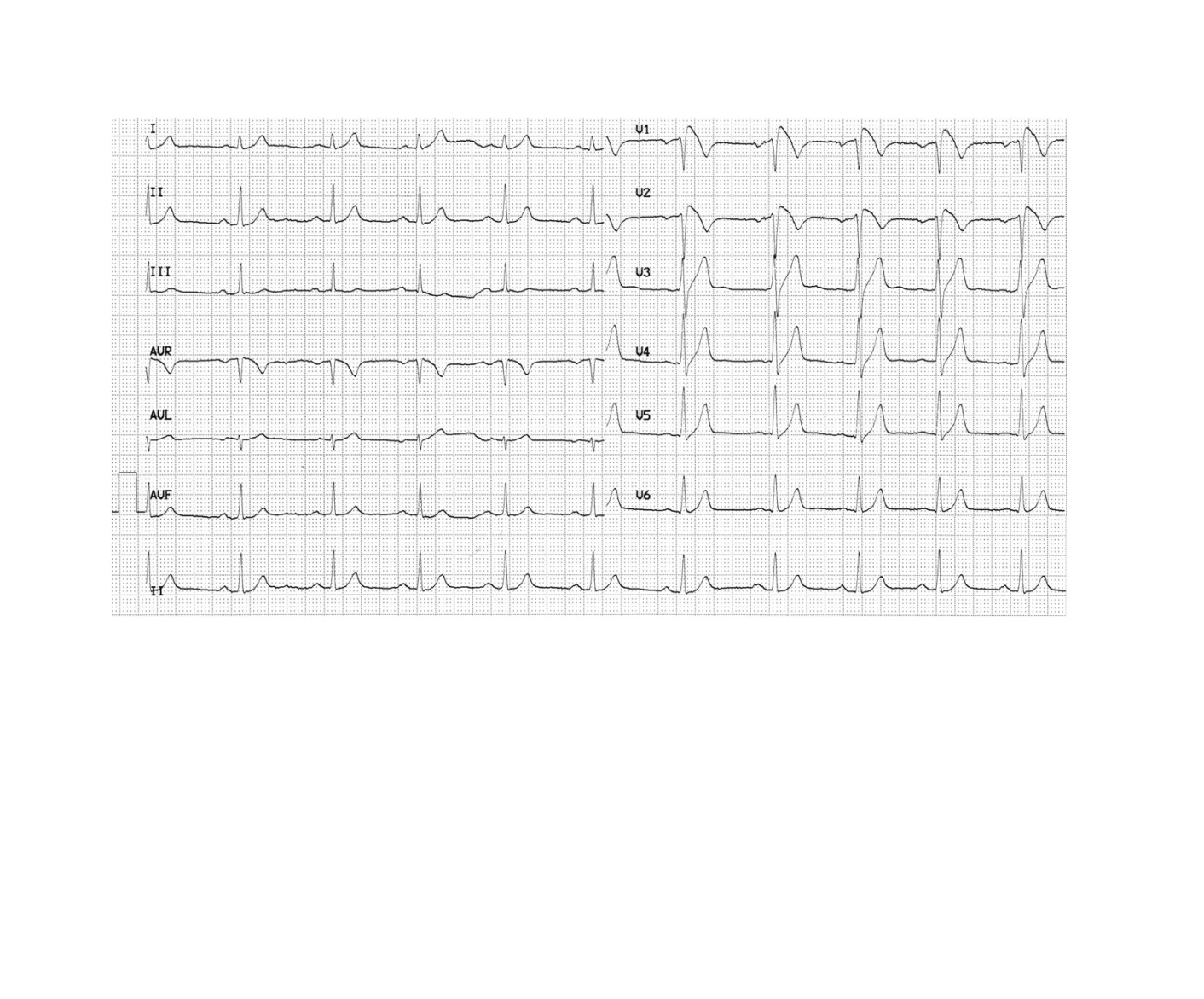 C
F
[Speaker Notes: Figure 1]